ИНТЕГРАЦИЈА СОФТВЕРСКИХ ТЕХНОЛОГИЈА
Семестар: VI    Шифра: 151407     Мнемо: ИСТ
Проф. Др Зоран Ћировић
Програм:
XML технологије
XPATH,XSL,XSLT,SOAP... 
Тестови: (затворена форма питања, а-б-в)

JSON формат података
Примена, предности и недостаци у односу на XML

JavaScript i jQuery рад са XML/JSON podacima
Примена у скрипт језицима 

Повезивање клијенских апликација са сервисима
Употреба API i WS  на страни клијента (JavaScript i C#).  

REST и WS (Web Services) сервиси
Baжно
Препоруке* IEEE о стеченим основним знањима у областима:

	1. Информационе технологије (Information Technology)
	2. Рачунарска техника (Computer Science)

подразумевају стечена знања из лекција које се слушају на овом курсу,

Курс је прилагођен практичном раду на рачунару и пројектовању апликација.



*Значајно у случају признавања дипломе ВШЕРа на другим факултетима.
Чему служе стечена знања?
За интеграцију апликација различитих оперативних система и окружења:
Linux, Windows, мобилне платформе, језици Java ili .NET 
Интернет, Интранет или локално.

Добра интеграција треба да буде флексибилна и велике поузданости.
Зато се на овом курсу проучава XML стандард и интеграција заснована на том стандарду.
Чему служе стечена знања?
Вежбе су обавезнеСарадниk: Н. Цвијан
Раде се у новим лабораторијама!
Прате предавања.
Пружа се студентима могућност и самосталног проширења знања путем већих задатака tj. пројеката.
Испит
Услов: успешно урађене вежбе
2 начина полагања
У испитном року – класично
Оцена са испита

Кроз рад у семестру
Оцене са пројеката
Активност на предавању и вежбама
Литература:
Сви материјали потребни за испит су доступни после предавања односно вежби.

Није неопходна додатна литература....
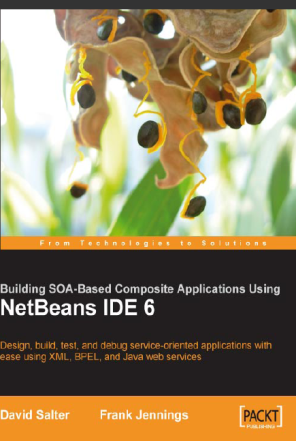 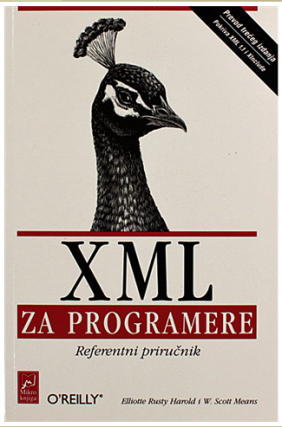 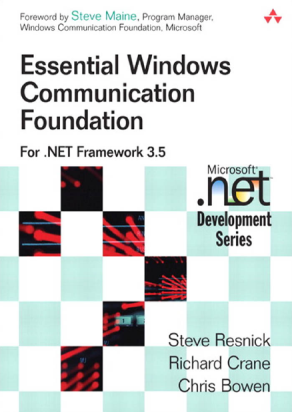 ИНТЕГРАЦИЈА СОФТВЕРСКИХ ТЕХНОЛОГИЈА
ПИТАЊА?